Муниципальное казённое дошкольное образовательное учреждение детский сад «Рыбка»
«Страна маленького гения»
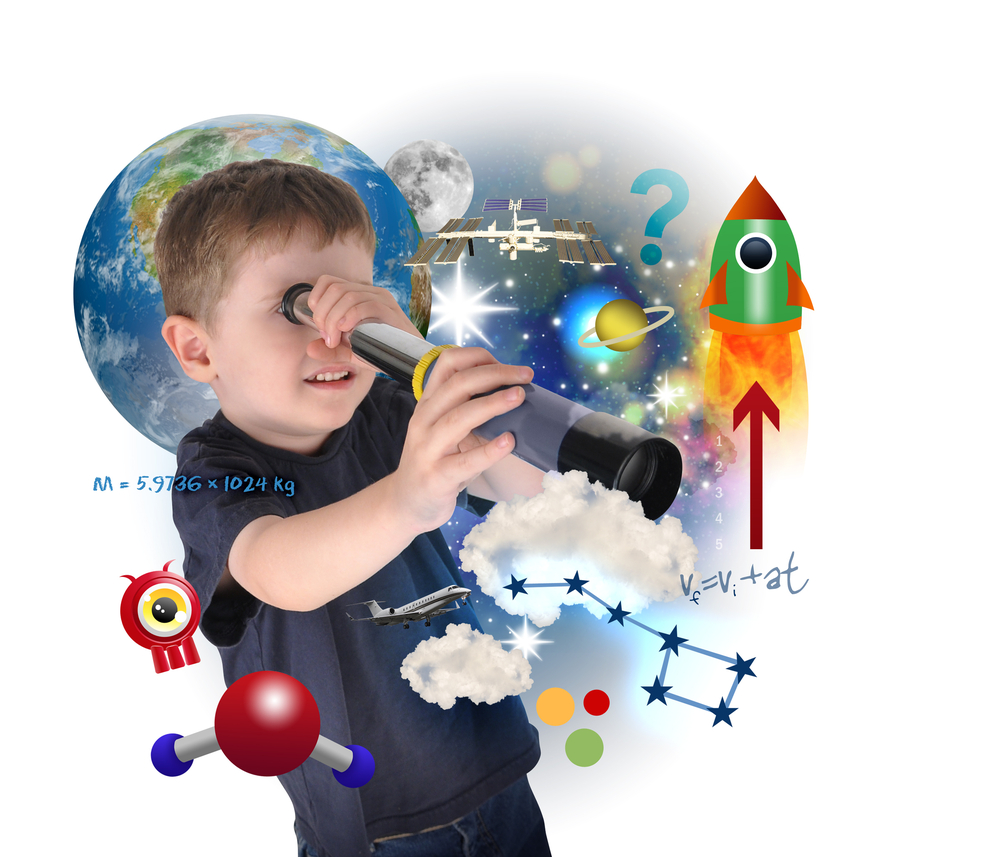 Руководитель проекта: 
Штрек Наталья Владимировна, 
заместитель заведующего МКДОУ детский сад «Рыбка»

Тазовский, 2019г.
Цель: организация передвижного города профессий и создание  ситуаций (преимущественно проблемных), решая которые дети дошкольного возраста научатся предвидеть результат и к нему стремиться.
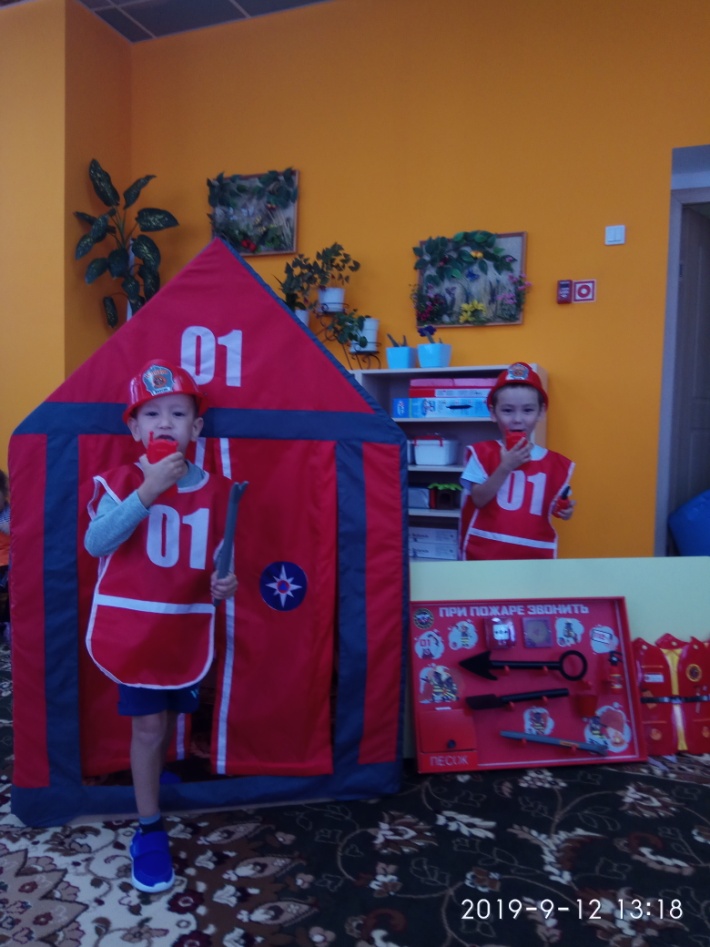 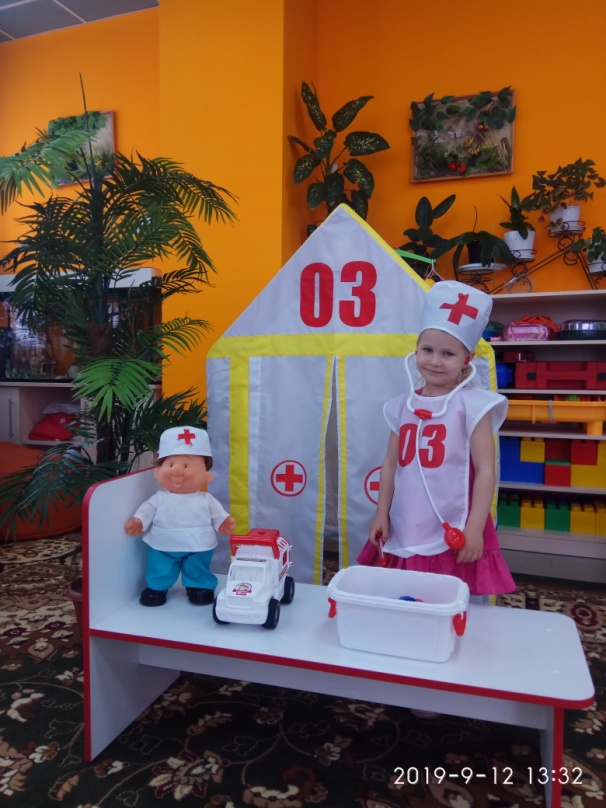 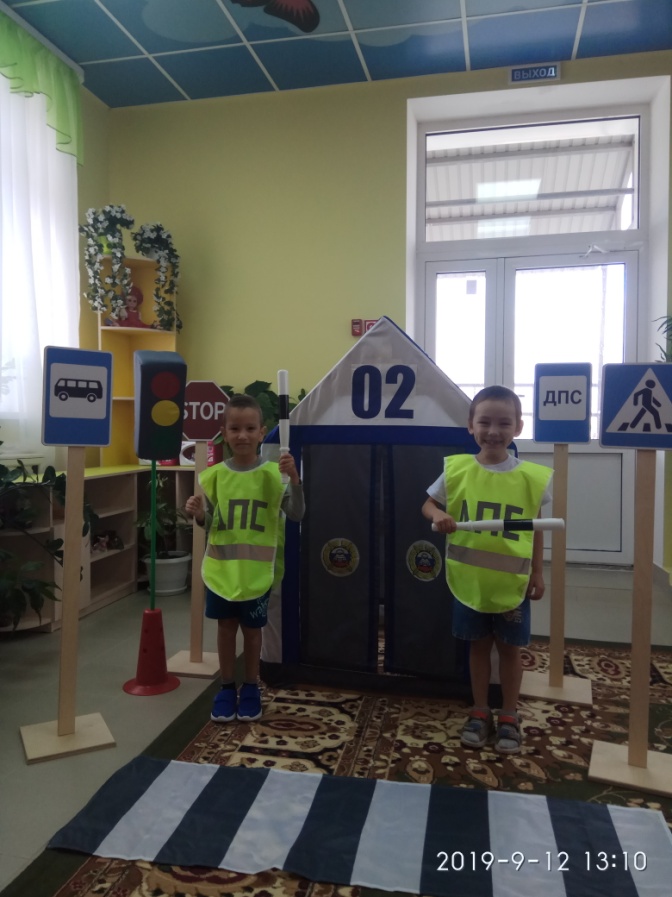 Этапы реализации: 
- Создание на прогулочной веранде Центра инновационной деятельности путем организации сменной платформы в соответствии с отраслями различных видов профессий. (сентябрь 2019г.)

- Разработка программы, плана и конспектов занятий в соответствии классификации профессий  Климова Е.А.  (сентябрь-октябрь 2019г.)

- Апробация новых методик и создание банка успешных. (сентябрь – май 2020г.)
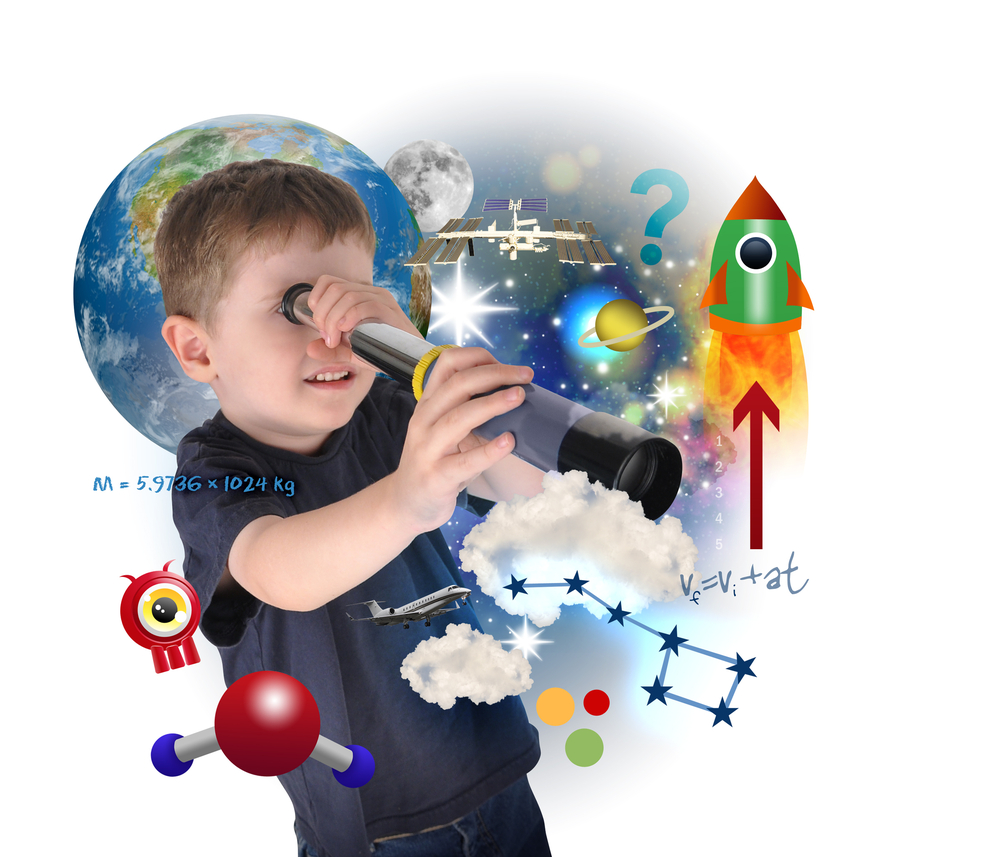 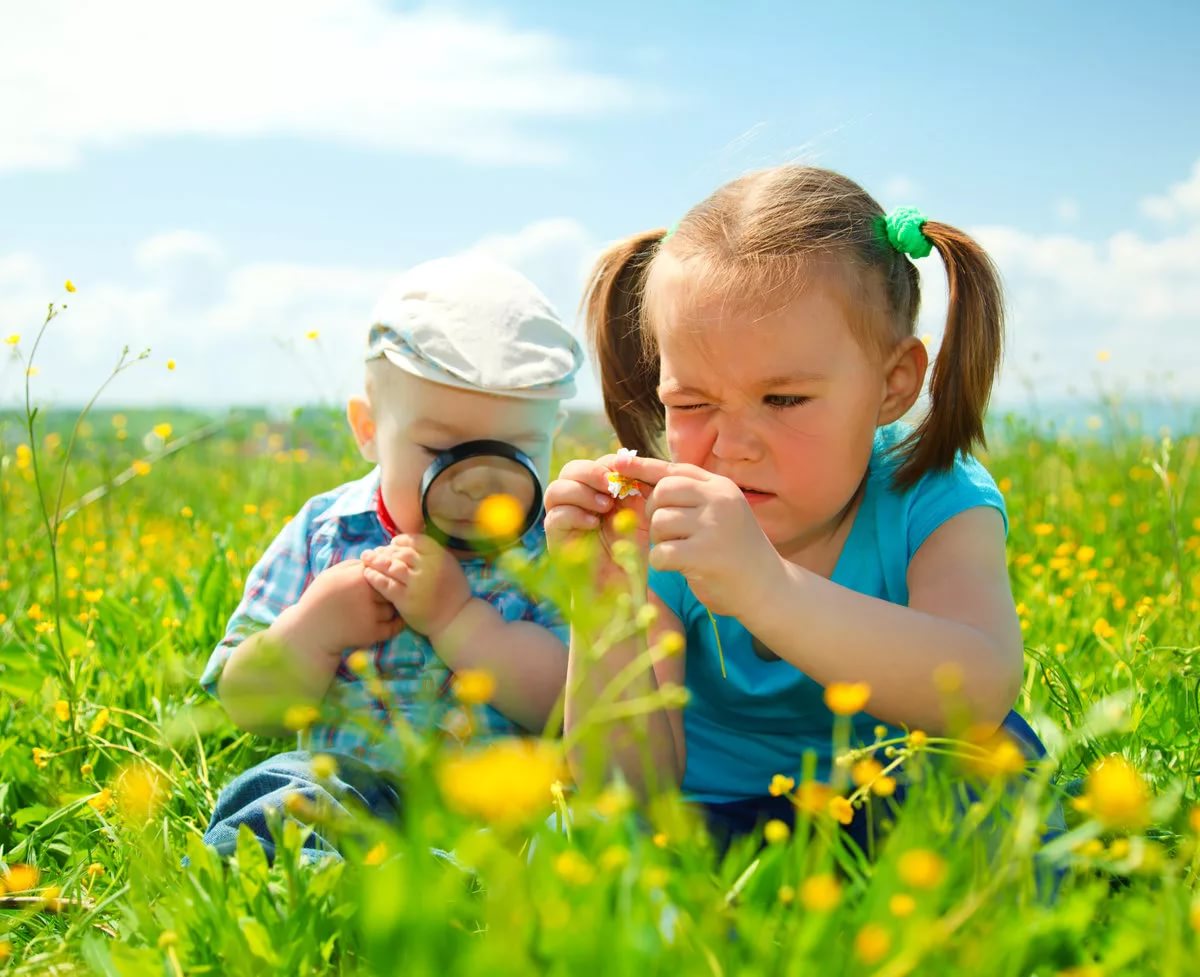 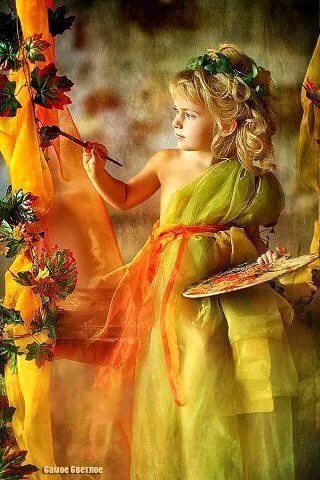 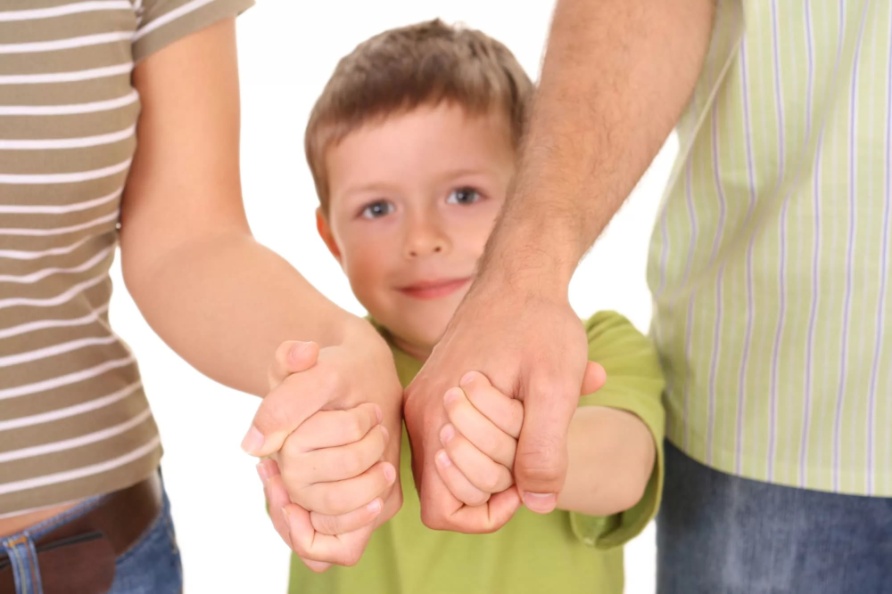 Портал 
«Экомир»
Портал 
«Я рядом»
Портал 
«Искусство»
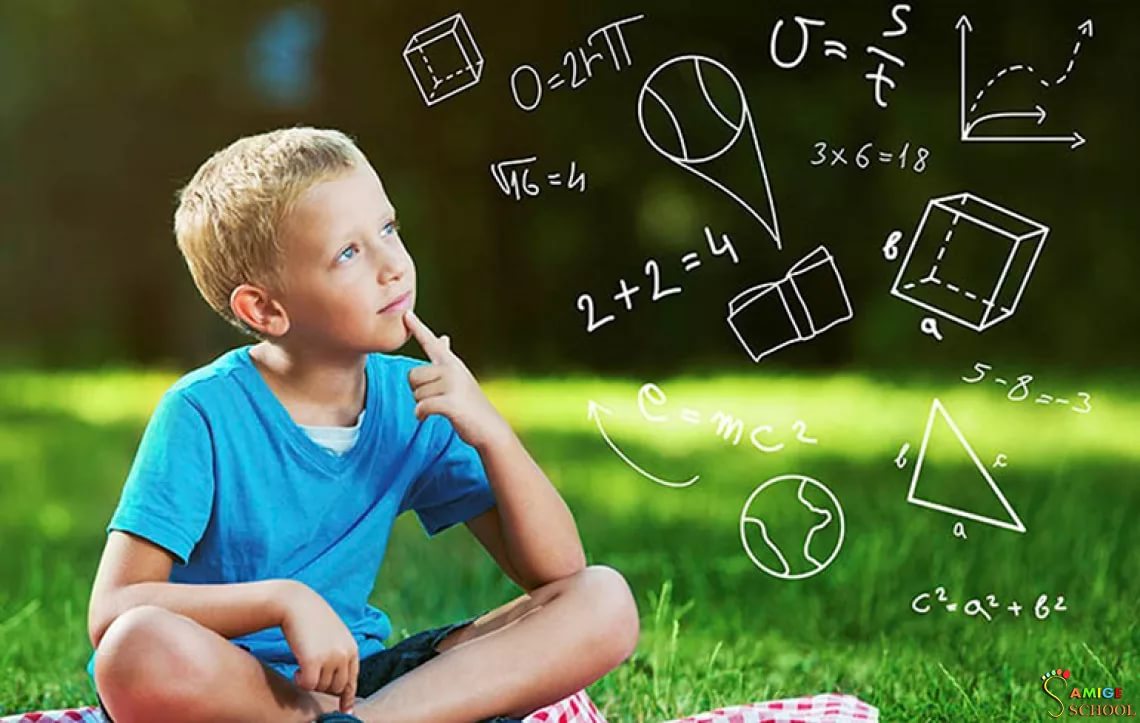 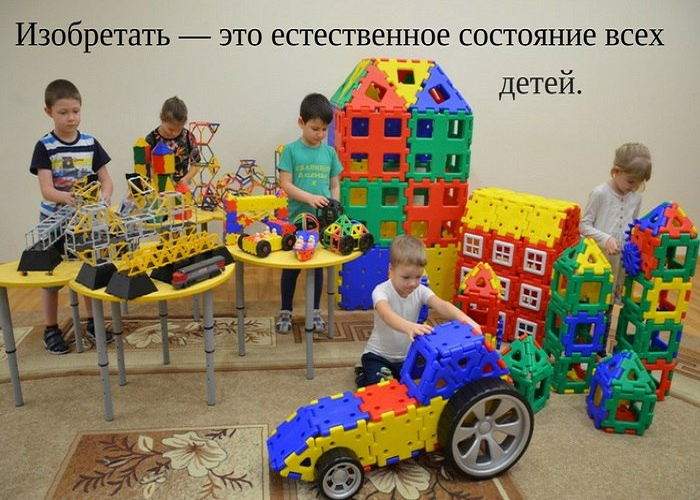 Портал
«Семиотики»
Портал 
«Изобретателей»
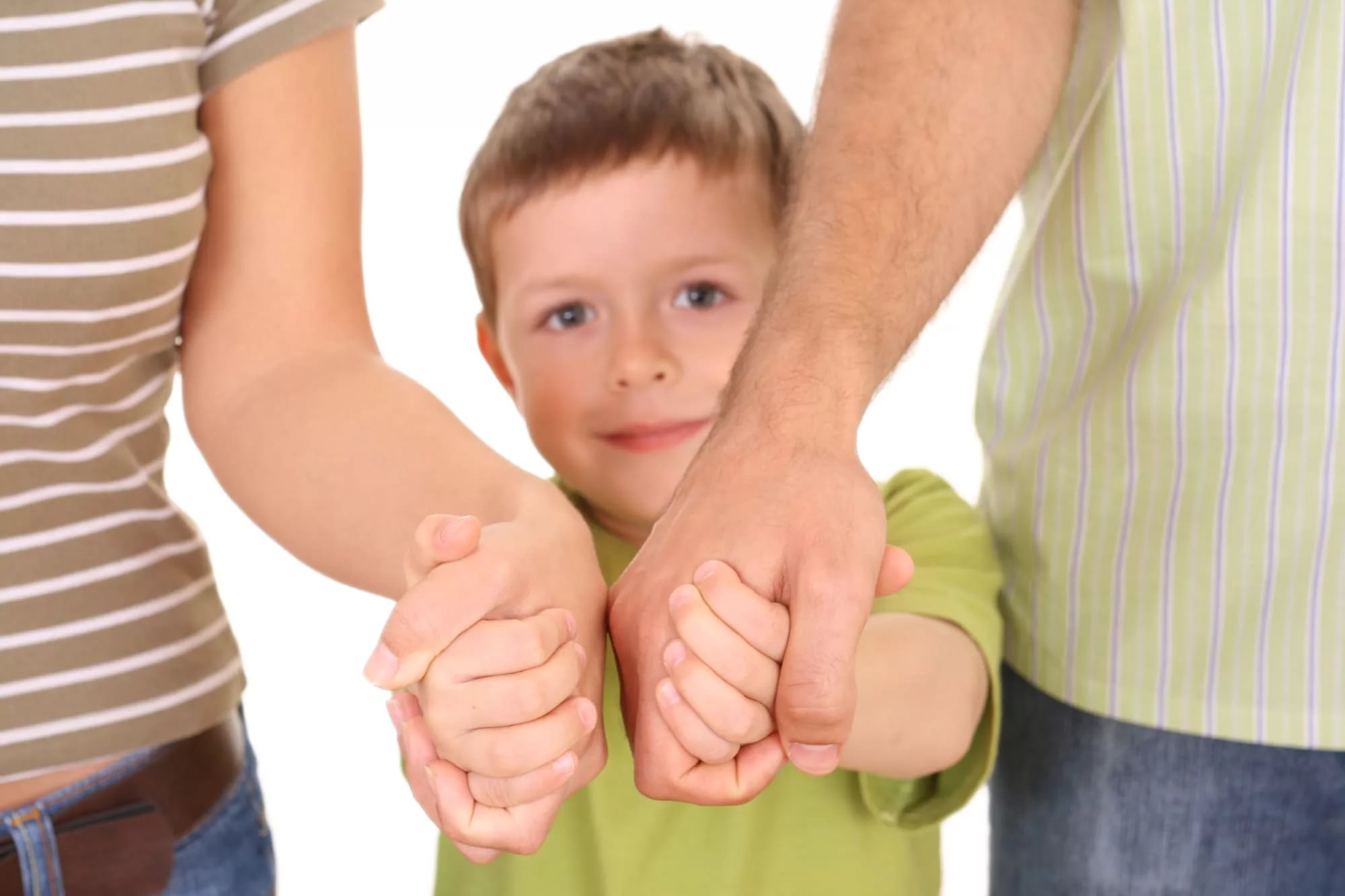 Портал «Я рядом»
Тип профессии «Человек – человек»
Оснащение: игры, способствующие коммуникативному общению
Погружение в профессии:
связанные с обучением и воспитанием людей, организацией детских коллективов; 
профессии, связанные с бытовым, торговым обслуживанием; 
профессии, связанные с информационным обслуживанием; 
профессии, связанные с управлением производством, руководством людьми, коллективами; 
профессии, связанные с информационно-художественным обслуживанием людей и руководством художественными коллективами; 
профессии, связанные с медицинским обслуживанием. 

Качества:
устойчивое хорошее настроение в процессе работы с людьми, 
потребность в общении, 
способность понимать намерения, помыслы, настроения людей, 
умение быстро разбираться во взаимоотношениях людей, 
умение находить общий язык с разными людьми.
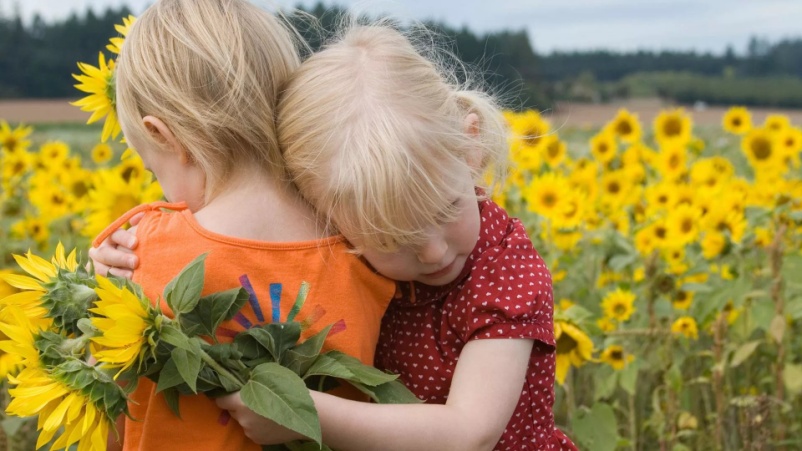 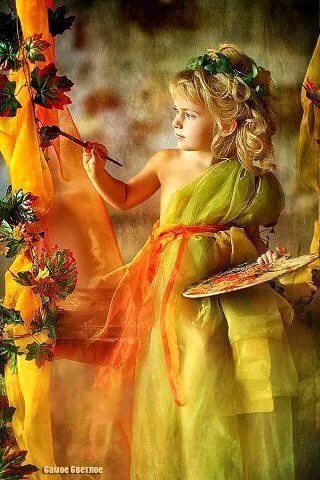 Портал «Искусство»
Тип профессии «Человек – художетсвенный образ»
Оснащение: материалы, необходимые для ИЗО, ДПИ, музыка, театр
предмет труда: художественный образ, способы его построения. 

Профессии: 
артист, художник, музыкант, дизайнер, резчик по камню, литературный работник. 
профессии, связанные с изобразительной деятельностью, 
профессии, связанные с музыкальной деятельностью, 
профессии, связанные с литературно-художественной деятельностью, 
профессии, связанные с актерско-сценической деятельностью.
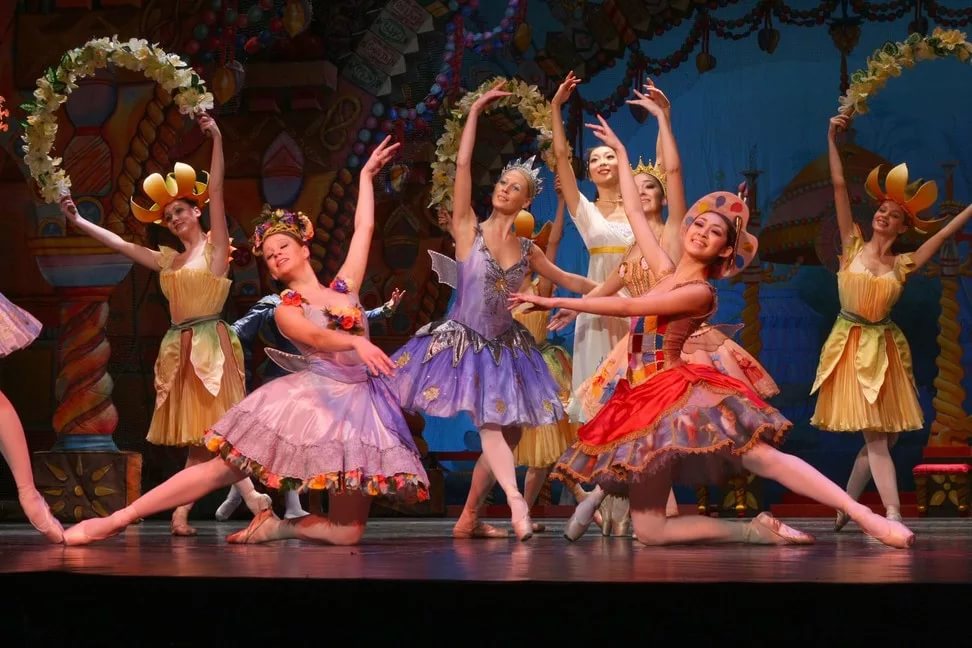 29 мая 2019 года состоялось первое (пробное) погружение
в портал «Искусство»
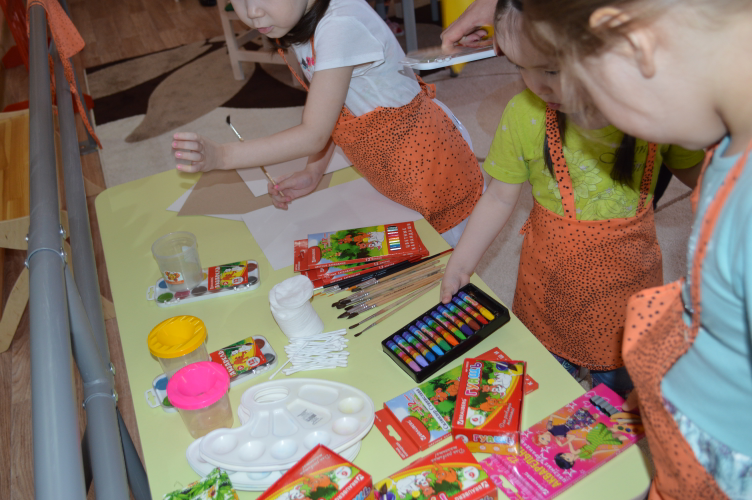 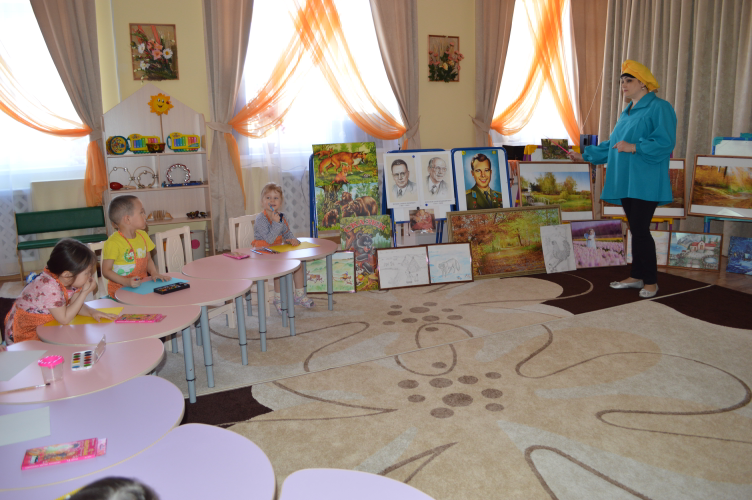 Портал «Экомир»
Тип профессии «Человек – живая природа»
Оснащение: наборы образцов растений(гербарий, декоративные образцы), животных (фигурки из различных материалов, фотографии)
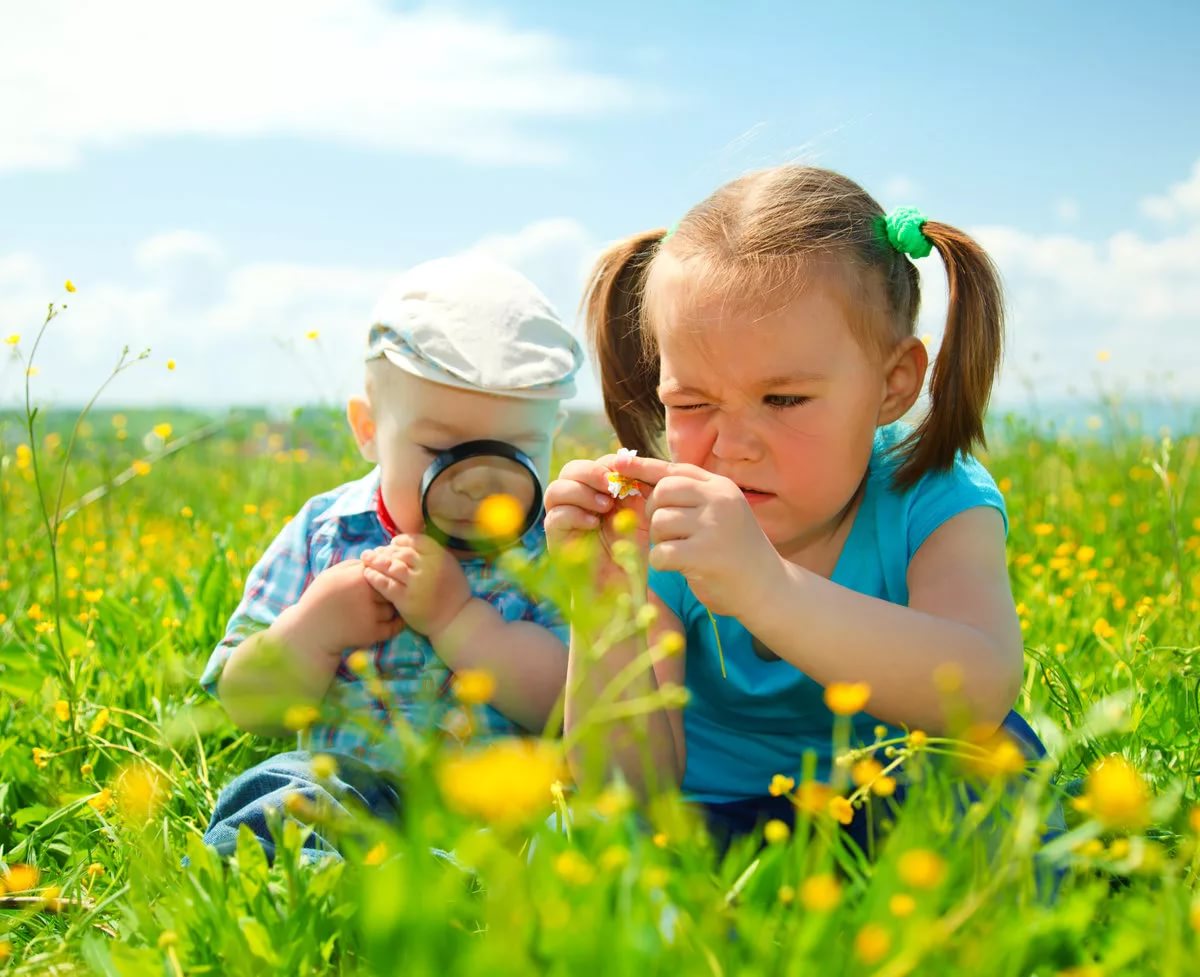 профессии, предмет труда которых: растительные организмы, животные организмы, микроорганизмы
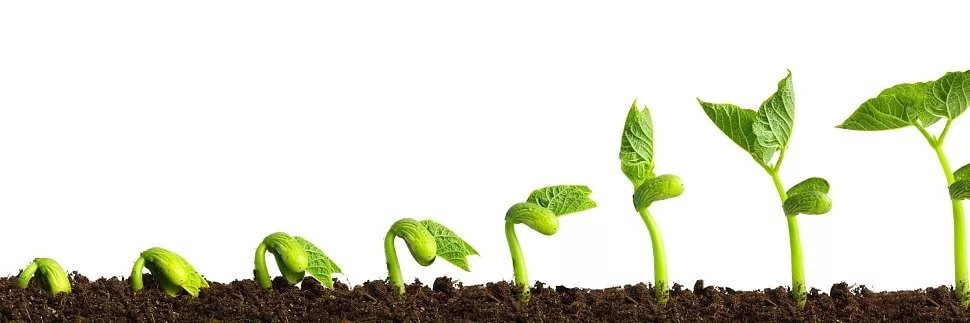 12.09.2019г. Состоялось погружение в порталы «Экомир» и «Я рядом»
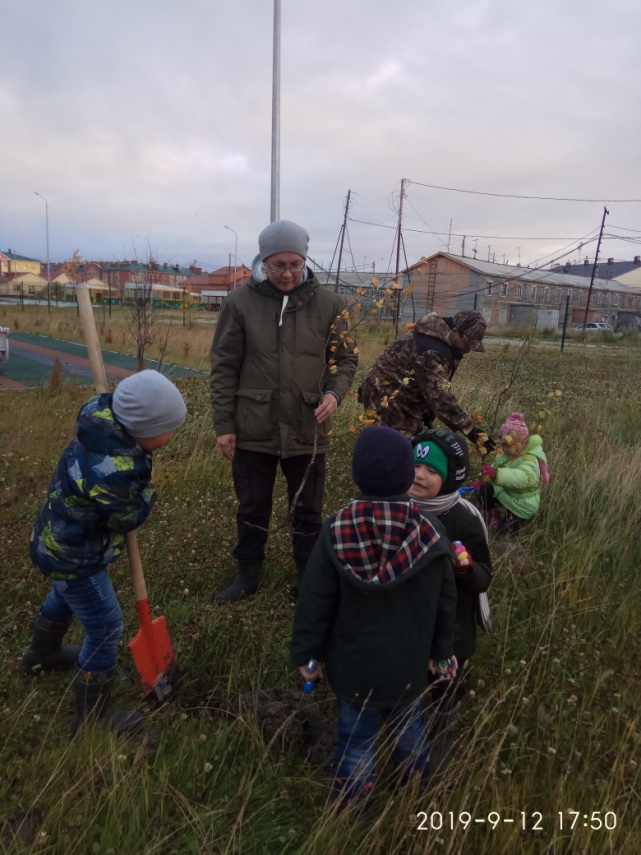 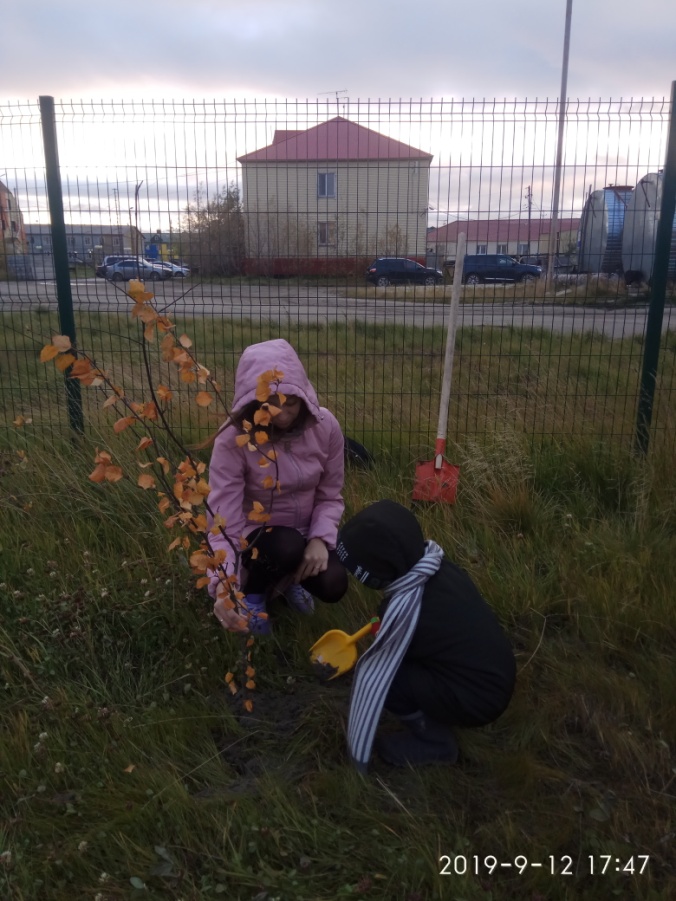 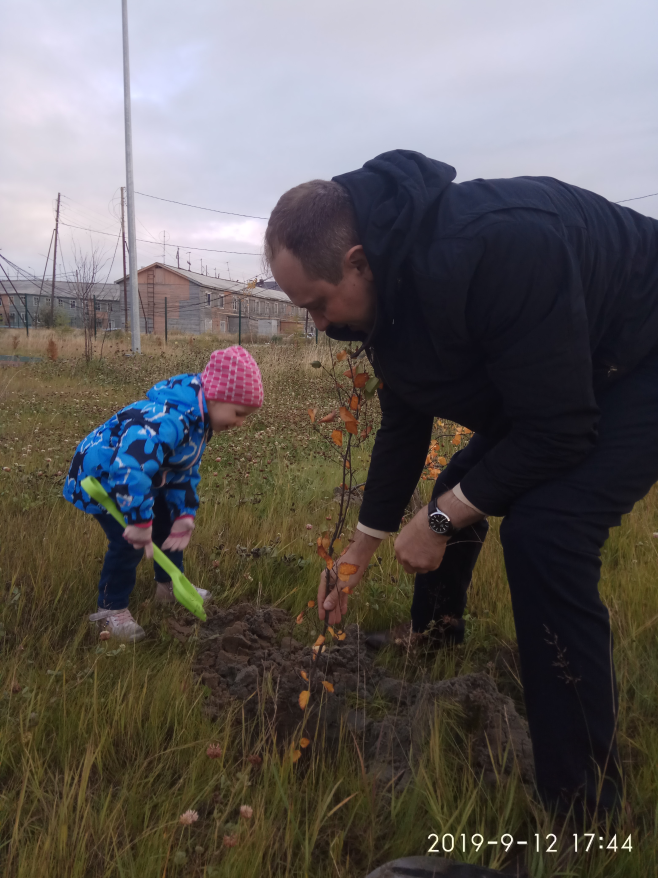 Портал «Семиотики»
Тип профессии «Человек – знаковые системы»
Оснащение: материалы и оборудование необходимое для занятий ФЭМП, развитие речи, чтение на продвинутом уровне
предмет труда: условные знаки, цифры, коды, естественные или искусственные языки. 
Профессии: 
переводчик, чертежник, инженер, топограф, секретарь-машинистка, программист и др. 
профессии, связанные с оформлением документов, делопроизводством, анализом текстов или их преобразованием, перекодированием, 
профессии, предметом труда в которых являются числа, количественные соотношения, 
профессии, связанные с обработкой информации в виде системы условных знаков, схематических изображений объектов.
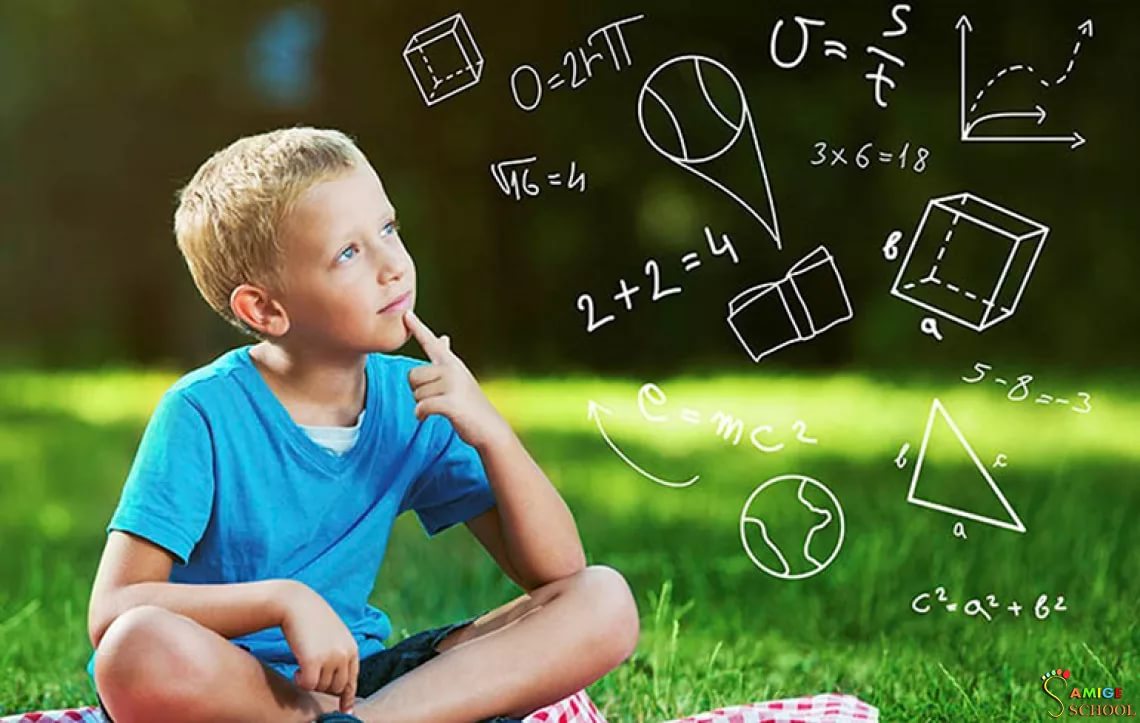 10 сентября 2019 года состоялось погружение в портал «Семиотики»
Познавательно – игровое мероприятие по энергосбережению 
«Изучаем электричество в школе Фиксиков» 
для воспитанников из МБДОУ детский сад «Солнышко», МБДОУ детский сад «Теремок» и МКДОУ детский сад «Рыбка», охват составил 12 детей в возрасте 5 лет
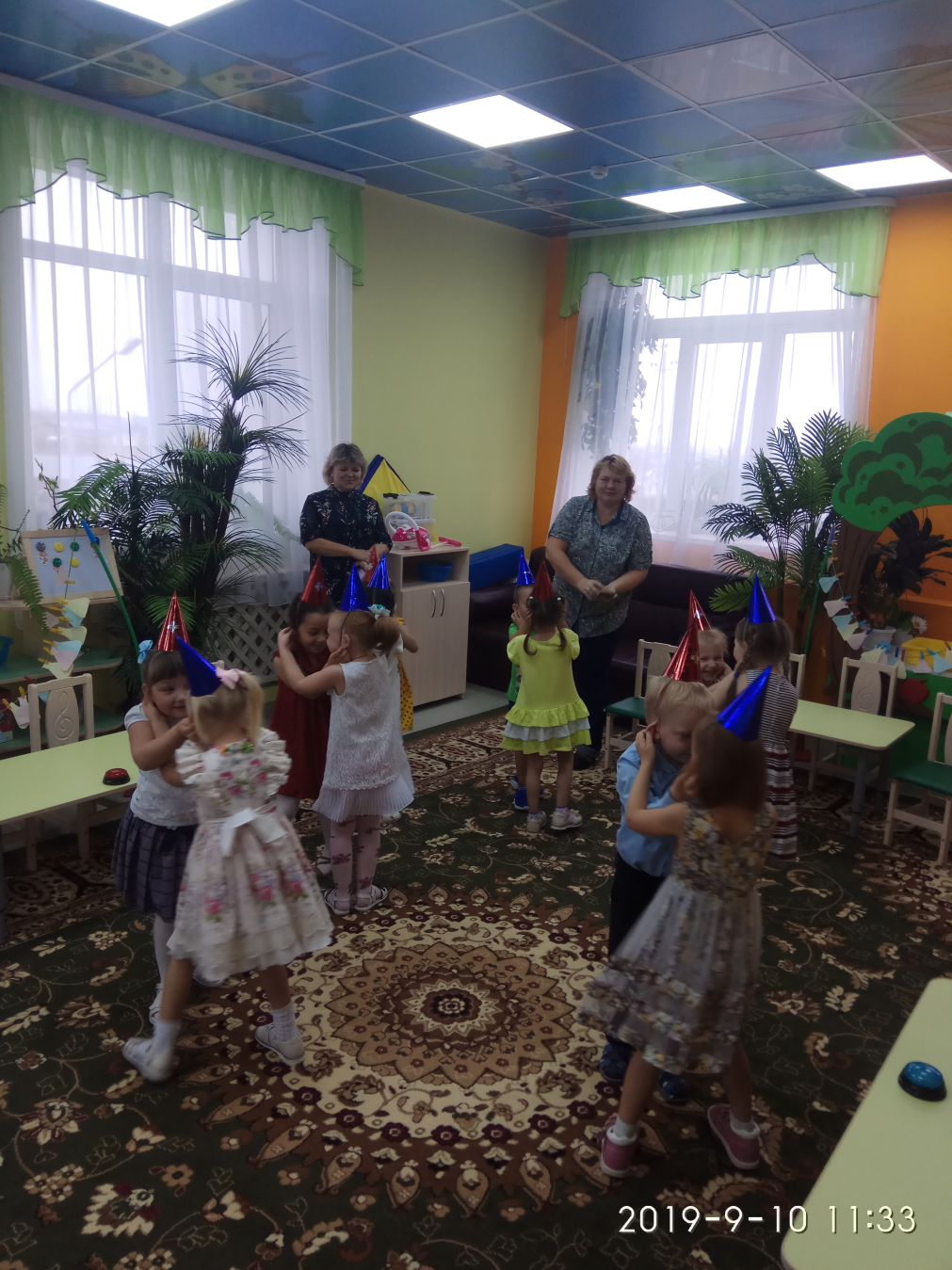 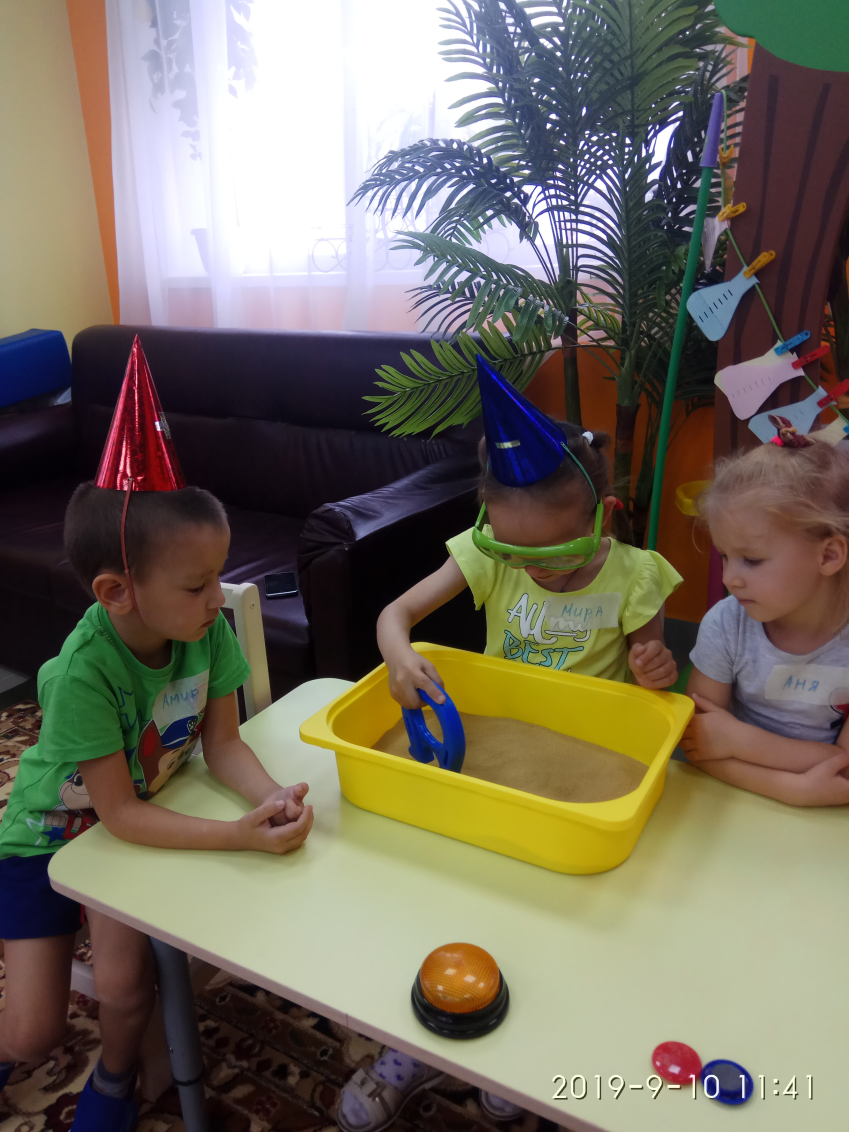 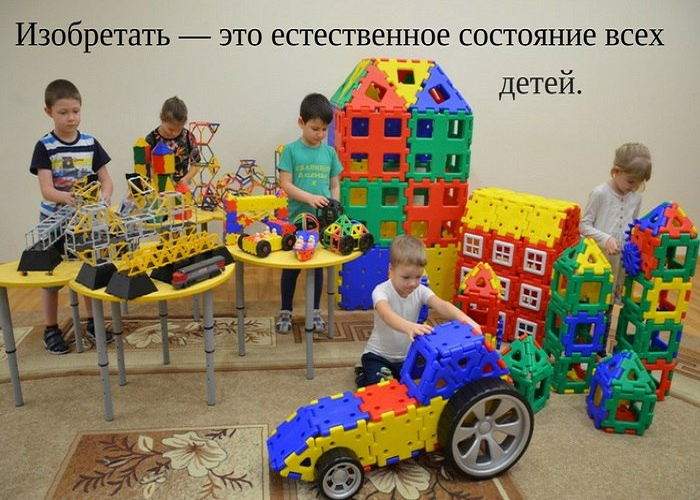 Портал «Изобретателей»
Тип профессии «Человек – техника»
Оснащение:  оборудование и материалы для конструирования.
профессии по добыче, обработке грунтов, горных пород; 
профессии по обработке и использованию неметаллических промышленных материалов, изделий, полуфабрикатов. 
профессии по производству и обработки металла, механической сборки, монтажу машин, приборов; 
профессии по ремонту, наладке, обслуживанию технологических машин, установок, транспортных средств; 
профессии по монтажу, ремонту зданий, сооружений, конструкций; 
профессии по сборке, монтажу электрооборудования, приборов, аппаратов; 
профессии по ремонту, наладке, обслуживанию электрооборудования, приборов, аппаратов; 
профессии, связанные с применением подъемных, транспортных средств, управление ими; 
профессии по переработке продуктов сельского хозяйства.
6 мая 2019 года состоялось погружение в портал «Изобретатели»
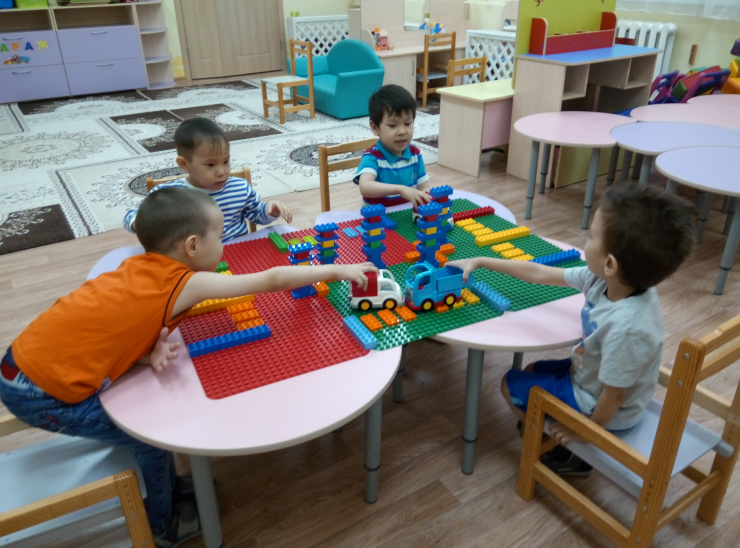 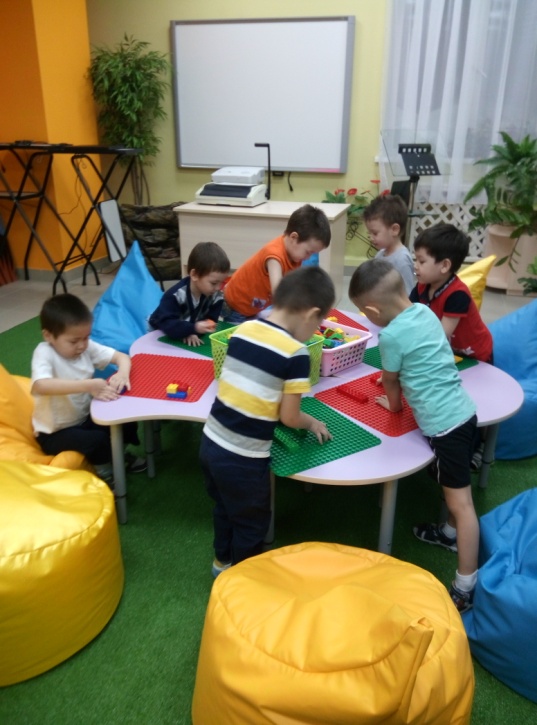 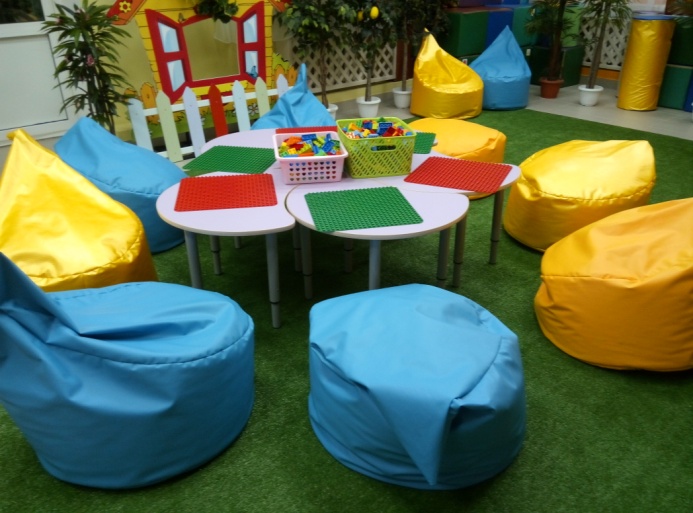